Follow the leader 
(Ephesians  5: 21 – 6:9)
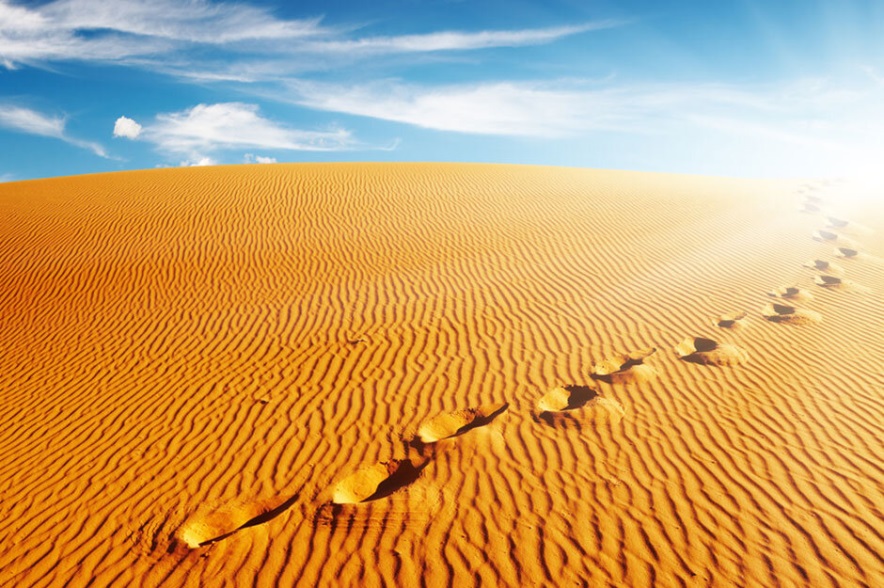 Follow the leader 
(Ephesians  5: 21 – 6:9)
The Presence of Christ
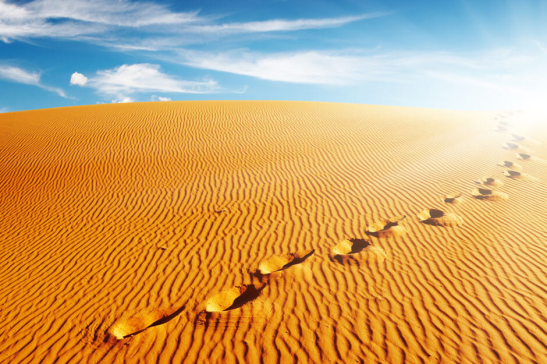 Follow the leader 
(Ephesians  5: 21 – 6:9)
The Presence of Christ
  &
The Pattern of Christ,
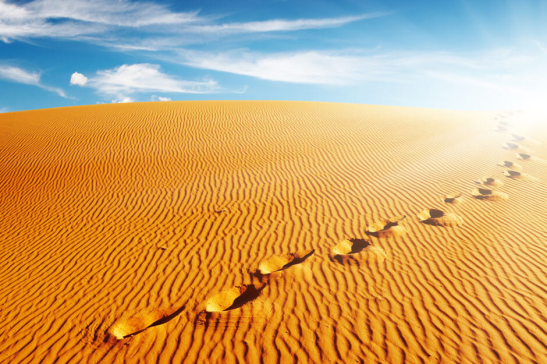 Follow the leader 
(Ephesians  5: 21 – 6:9)
The Presence of Christ
  &
The Pattern of Christ,
 gives believers
Principles for Life.
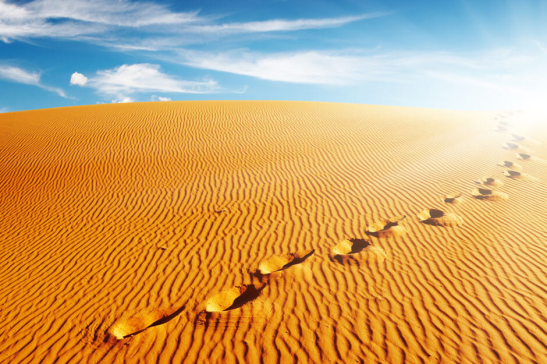